Challenges of assessment for a level 3 interdisciplinary module: an AL and student perspectiveJenny Duckworth, Harriet Kopinska
What we are intending to do​
SDT306 Environment: Responding to Change examines multiple perspectives around environmental issues
Tutors provide student feedback using marking grids containing detailed criteria relevant for each learning outcome  
Tutors can find the use of such grids challenging, and student engagement with the grids is unknown​
The level and interdisciplinary nature  of the module mean learning outcomes focus on higher order intellectual and metacognitive skills
We will therefore evaluate the effectiveness of the marking grid approach, for both tutors and students.
Research question​
How do students and tutors use the marking grids on SDT306 and what is their experience of this approach?
Planned approach
Quantitative data collection over 21J from tutors and students using surveys
Qualitative data collection for 21J from tutors and students using focus groups (or interviews tbc)
Anticipated impacts and outputs
Leading to: Knowledge of how tutors choose the most relevant criteria for/apply all the criteria to LOs 
Information around the extent to which tutors use the grids to provide individualised student feedback
Understanding of how useful students find the information in the grids for their learning
Leading to:
Provision of additional guidance for tutors
Identification of any particularly challenging aspects of grids to discuss with SDT306 module team
Evidence that could apply to other modules
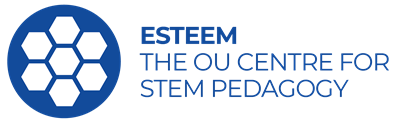